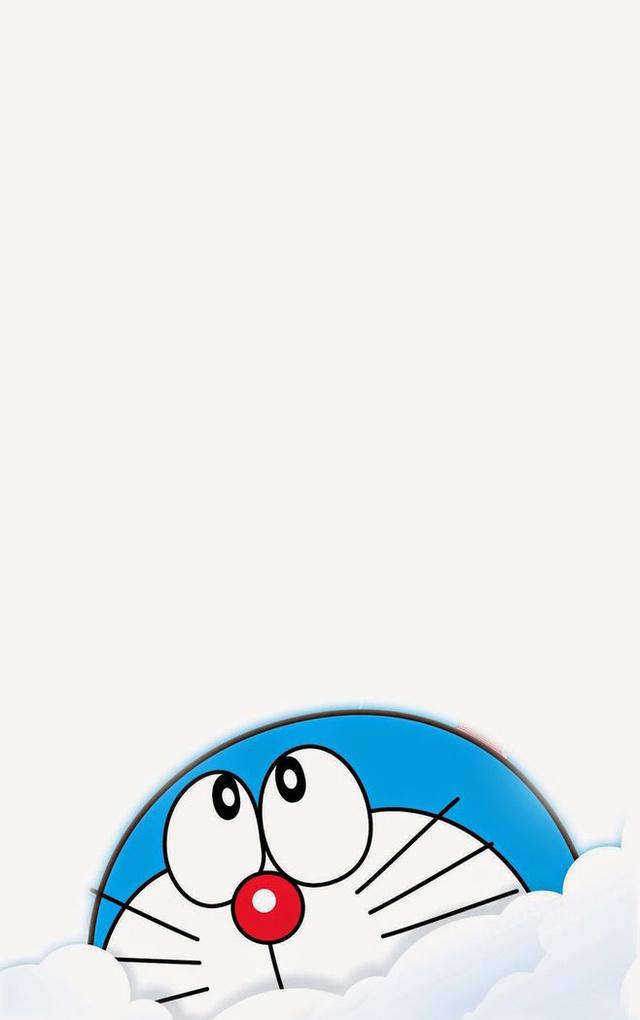 Unit 1
A Trip to the Silk Road
Lesson 4
A visit to Lanzhou
Main points
Verbal Phrases
Grammar
Numerals 数字
will 一般将来时
Lesson4 重点短语
Phrases:
in front of  		在.....前面
lead sb. to...    	带领某人去......
go for a walk  	去散步
take a picture 	照相
Words:
group        n.  群；组；团体
bridge       n.桥梁
cross        v.横跨；横穿
wide	        adj.宽的；广泛的
cheese      n.干酪；奶酪
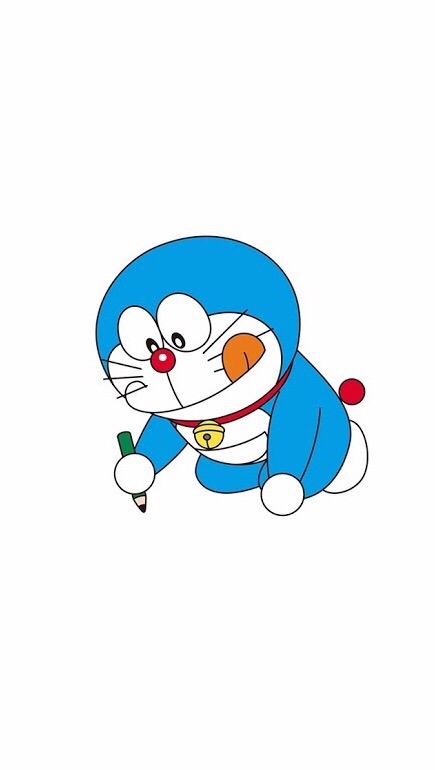 课文呈现
乘火车
The group takes a train to Lanzhou.  Then they go to the hotel. Later, they go for a walk along the Yellow River.
Li Ming：All right. Let’s go down this street and turn left at the traffic lights. This road will lead us to the Yellow River.
Danny：Look! A bridge！
Li Ming：This is the Lanzhou Zhongshan Bridge. It was the first bridge over the Yellow River. The Silk Road crossed the Yellow River in Lanzhou.
Danny：Wow, the Yellow River is so wide！
去散步
向左转
沿着
带领我们去...
跨越在黄河的上面
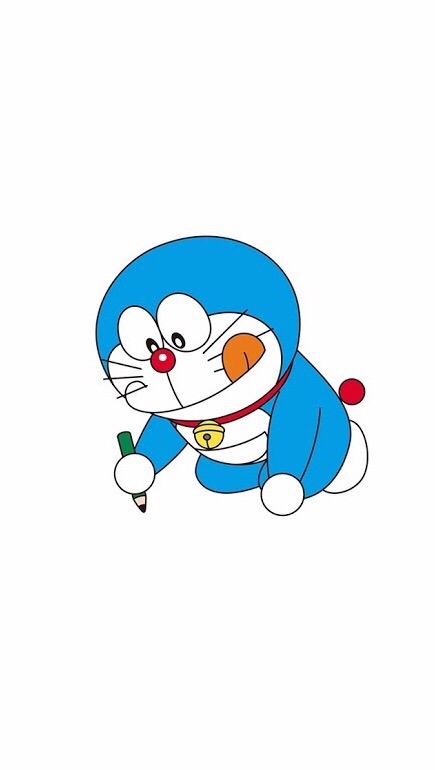 横跨
宽广
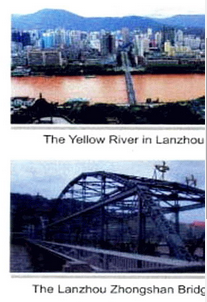 Li Ming：Yes. It’s wide and long. The Yellow River is about 5 400  kilometres long. We call it the Mother River.
Danny：Look! A statue beside the Yellow River! A mother with a baby！
把它叫做母亲河
一位抱着婴儿的母亲
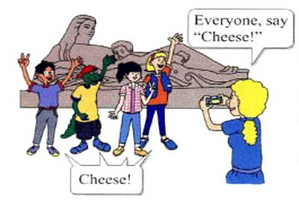 Li Ming：Oh, that’s the Mother River Statue.
Ms. Martin：It’s beautiful！
Danny：Can we take a picture in front of the statue, Ms. Martin？
Ms. Martin：Sure！
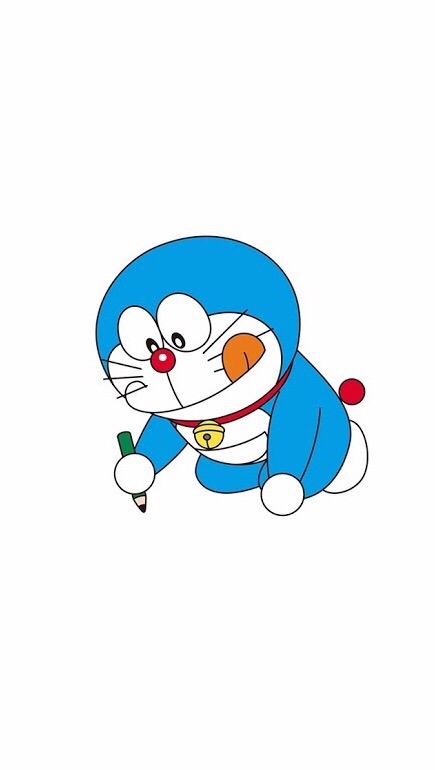 拍照
在.....前面
group  群，组，团体
知识点 1
in groups 		 成群地，成组地
a group of...	一群，一组...
考向
知识讲解
The group takes a train to Lanzhou.
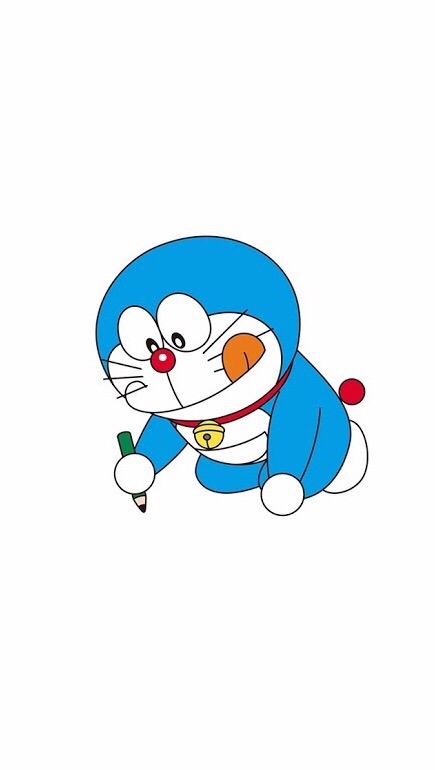 Students are standing in _________(group) waiting 
for their new teacher.
groups
go for a walk 去散步＝ take a walk ＝ go for walks
知识点 2
知识讲解
Later, they go for a walk along the Yellow River.
go ＋for ＋a /an ＋ n．去做某事
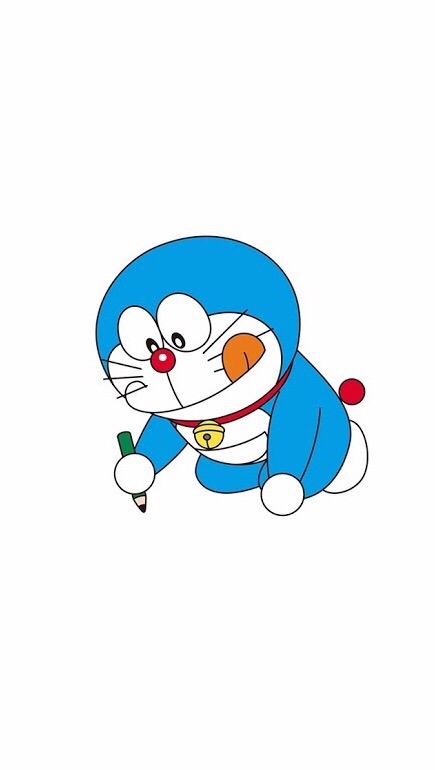 考向
go for a drive 		开车兜风   
go for a swim		去游泳
go for a walk 		去散步
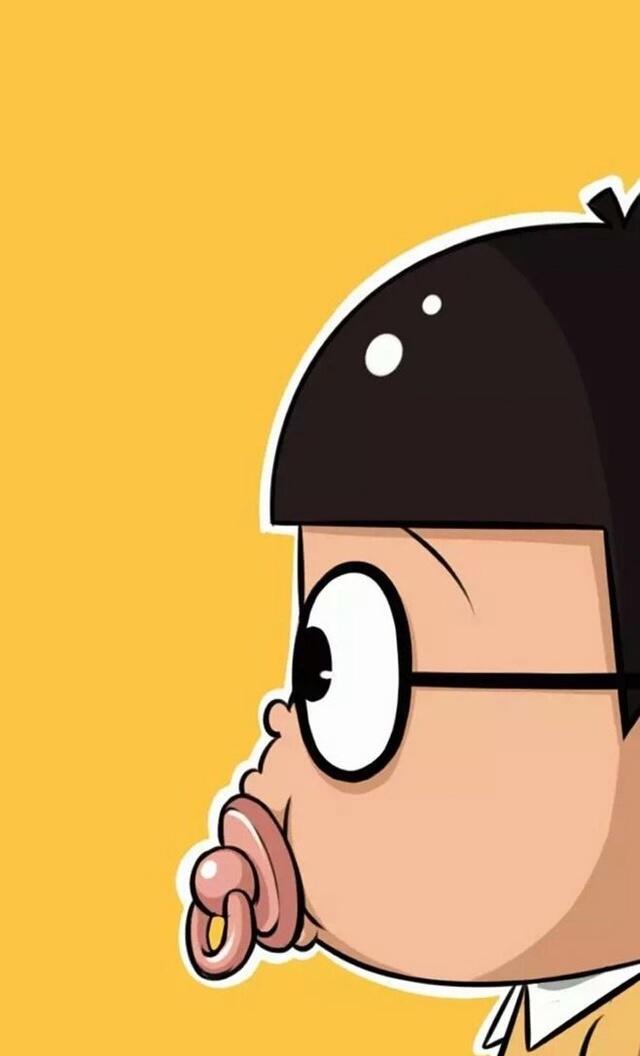 知识讲解
Many people like to go for ___ walk after supper.
A. a             	B. an               
C. /              	D. the
A
go down 沿着...＝walk down＝go along
知识点 3
知识讲解
Let’s go down this street and turn left at the traffic lights.
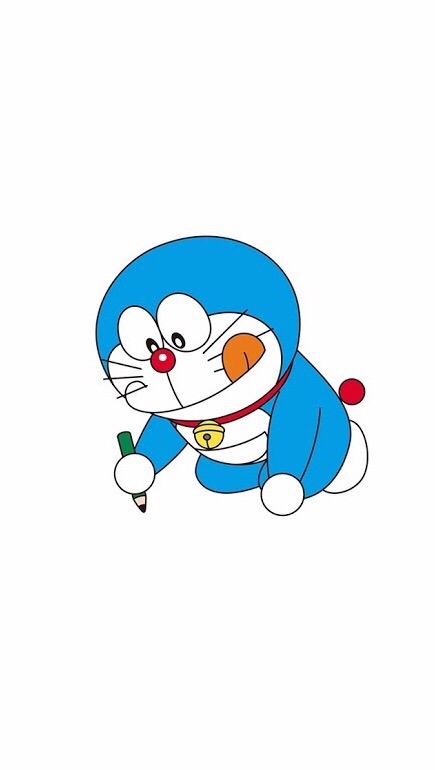 让我们沿着街道走，然后找一家饭店吧。
Let's ____ _______ the street and find a restaurant.
go       down
walk    down
go       along
lead sb. to +地点        带领某人去......
知识点 4
知识讲解
This road will lead us to the Yellow River.
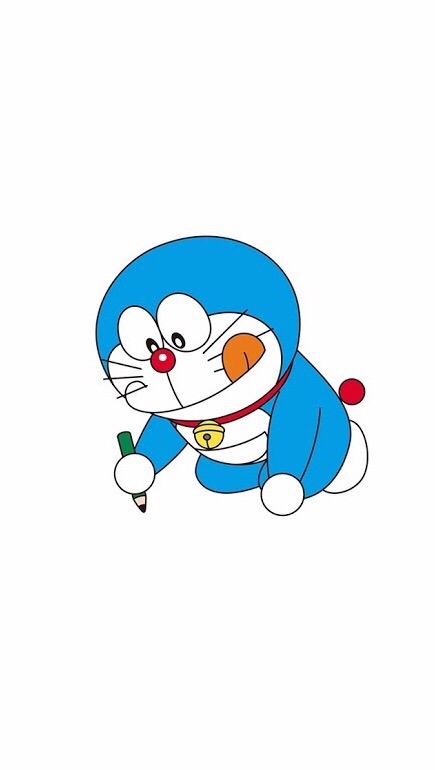 This road will________ us________ the cinema.
A. lead; to	     B. lead; for         C. take; for	   D. take; with
A
over    “在……上面”
表示一个物体在另一个物体的垂直上方且不接触。
知识点 4
辨析 on，above，below, over
考向【易错点】
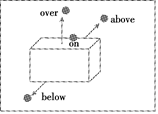 over
above
on
below
知识讲解
It was the first bridge over the Yellow River.
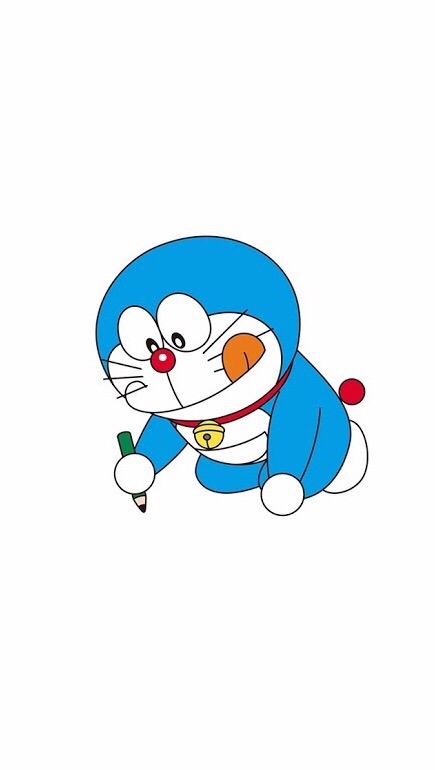 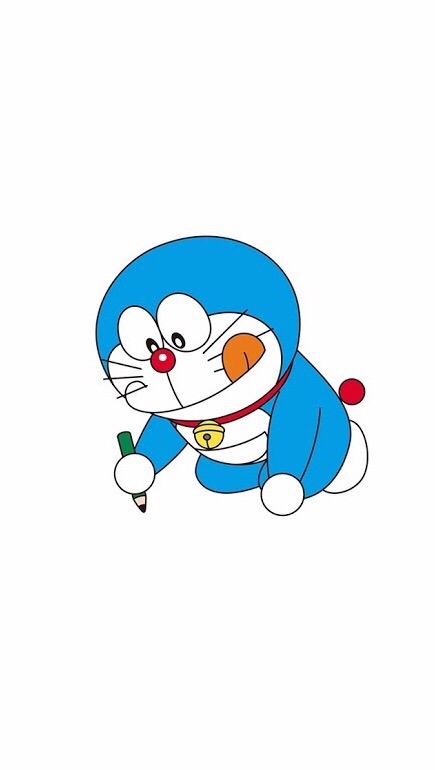 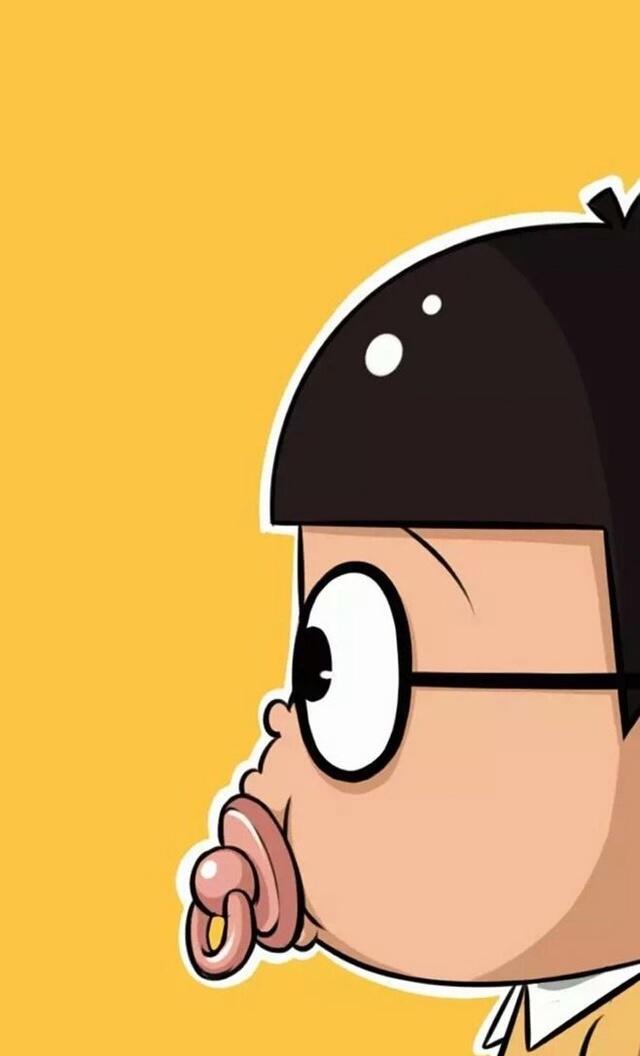 知识讲解
The workers are building a bridge
______the river.
A. over		B. to         
C. across	     	D. through
A
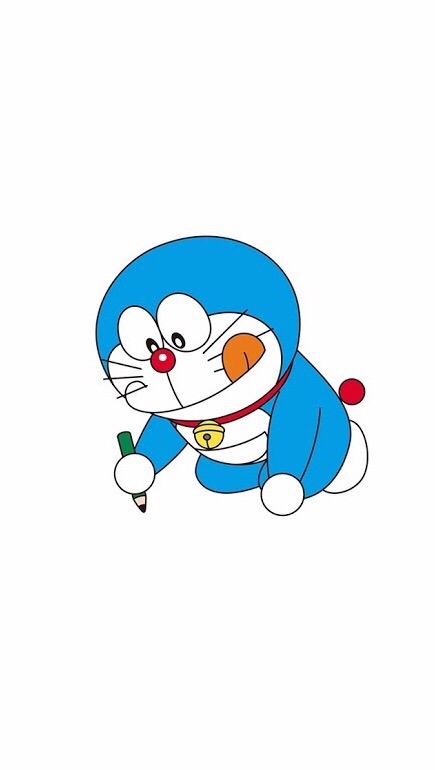 cross /krɒs / v. 横跨；横穿
知识点 5
知识讲解
The Silk Road crossed the Yellow River in Lanzhou.
cross = 动词+ across
辨析 cross & across
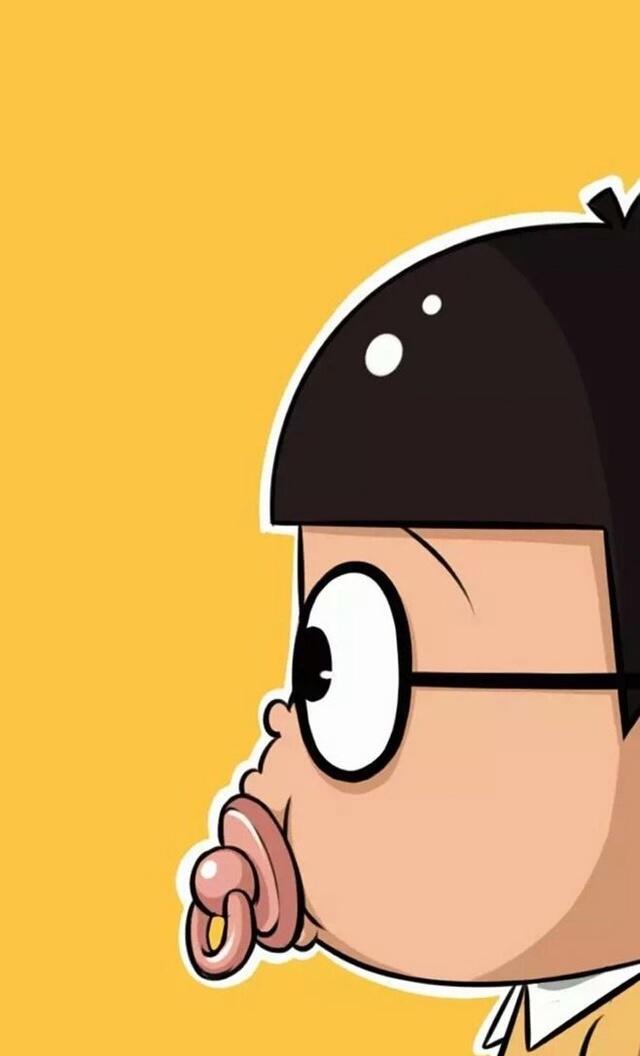 知识讲解
We must teach children how to go
________ (横穿) the road safely.
across
wide /waId/     adj.宽的；广泛的
知识点 6
知识讲解
It’s wide and long.
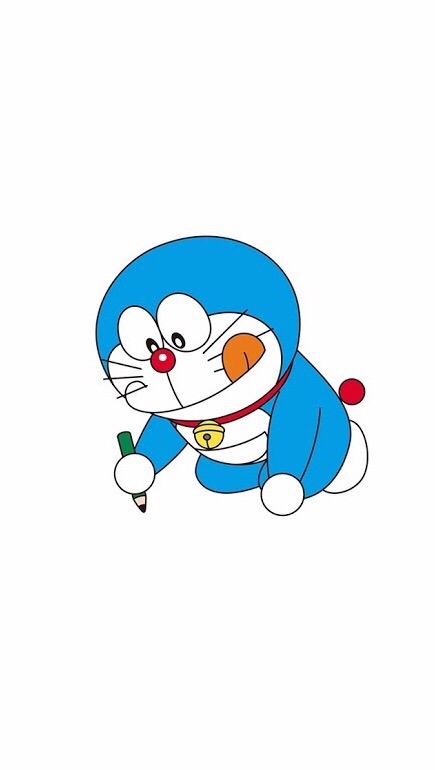 that, wide, bridge, how, is
______________________?
How wide is that bridge
with  ① 带有...  表伴随    ②和......一起
知识点 7
知识讲解
A mother with a baby！
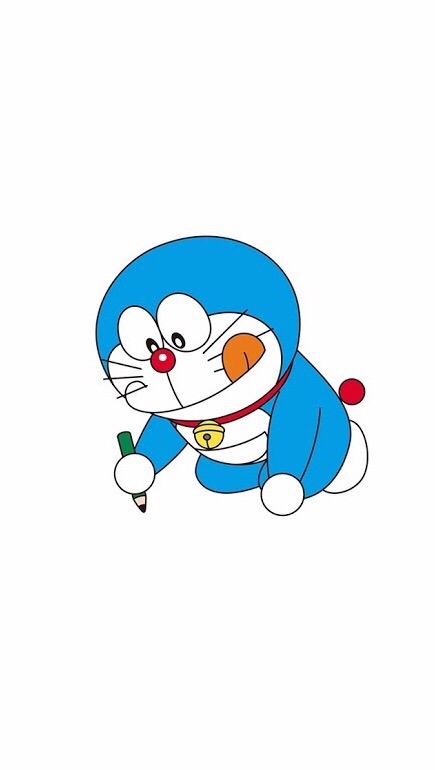 Liu Yang is a tall man _____ short black hair.
A. of          B. has            C. like             D. with
D
知识讲解
take a picture = take a photo 			拍照
take a picture of sb. = take a photo of sb.     	给某人拍照
知识点 8
Can we take a picture in front of the statue, Ms. Martin？
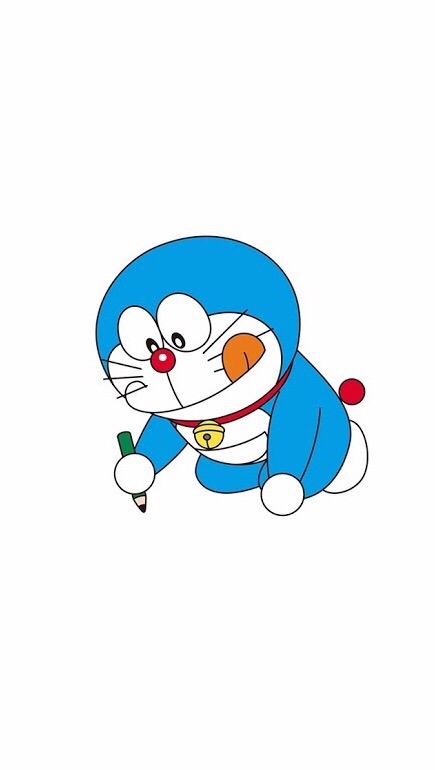 Wei Hua asked a boy ________photos ________her.
A. to take; of	B. to take; in     C. take; of	  D. take; in
A
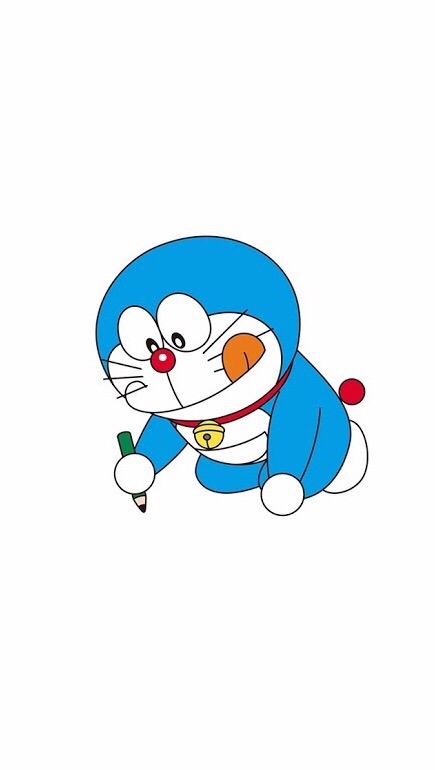 知识讲解
in front of   “在……前面”
知识点 9
考向
【重点】【易错点】
Can we take a picture in front of the statue, Ms. Martin？
辨析 in front of & in the front of
里 the 外不 the
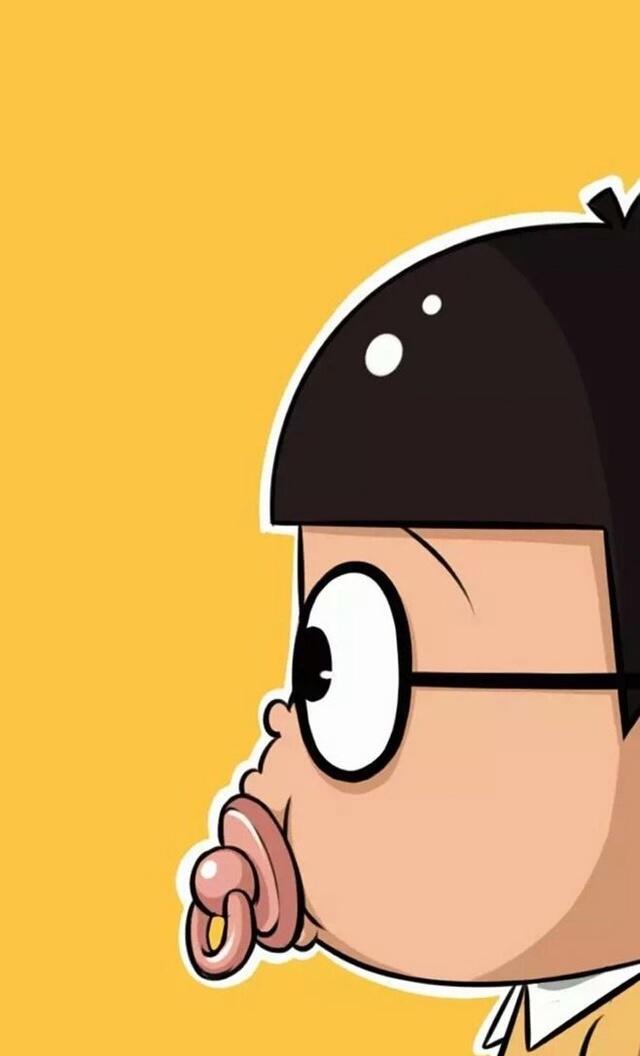 知识操练
There is a sofa ___ the TV. John likes 
to watch TV on the sofa.
A．in the front of 　　　 B．in front of       
C．above       		   D．over
B
知识总结
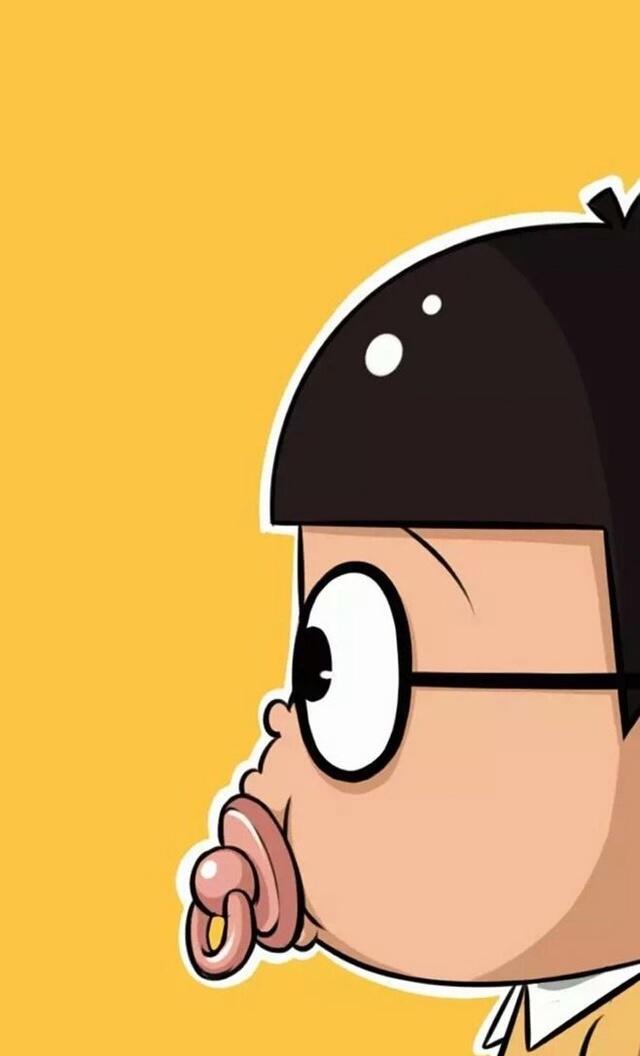 （1）重点单词： 
        over      			在……上面(不接触)
        cross     			横跨；横穿
        across     			横跨；横穿
（2）重点短语及用法：
         go for a walk		去散步
	go down			沿着...
	lead sb. to ... 		带领某人去......
	take a picture of sb.
	= take a photo of sb.    给某人拍照
	in front of  			在……前面
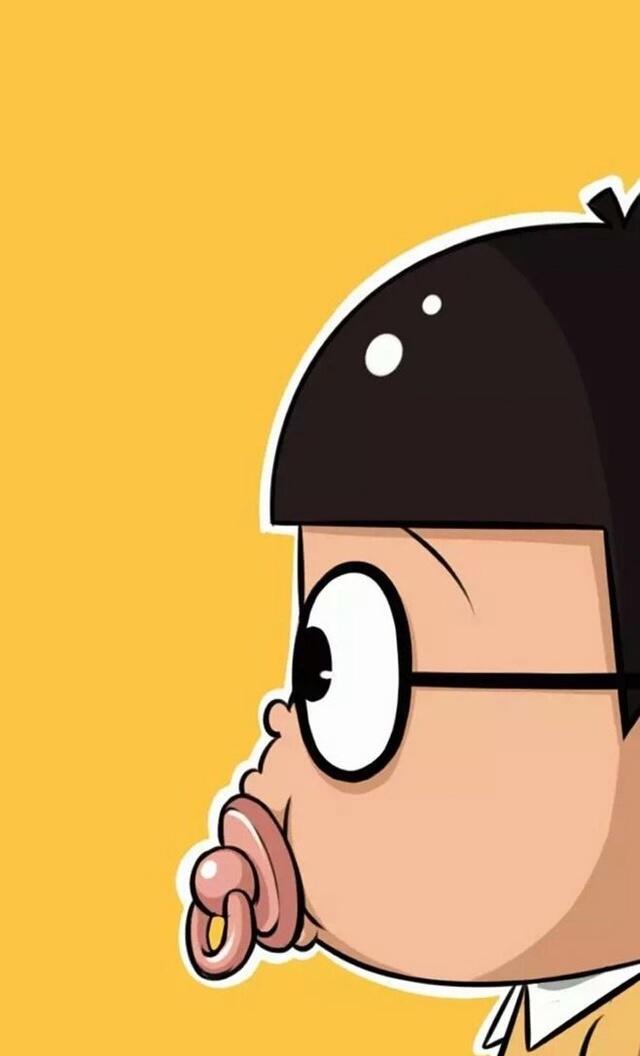 课堂练习
【点拨】语境分析法
一、单项选择
1．Turn right __________ the traffic lights.
A．in	B．on
C．for	D．at
2. Look! There is a bridge __________ the river.
A．over	B．at
C．on	D．under
D
A
3. My parents like__________ after supper.
A．take a picture   B．go to work  C．going for a walk D．going down
C
【点拨】固定搭配法。like doing sth.喜欢做某事。
4．Mingming is taller than me，so I sit ____ him in our classroom.
A．at the back of	  B．near         C．in front of	      D．in the front of
5. There are many cars in the street. Don't ____ the road.
A．go	  B．cross         C．walk	               D．across
C
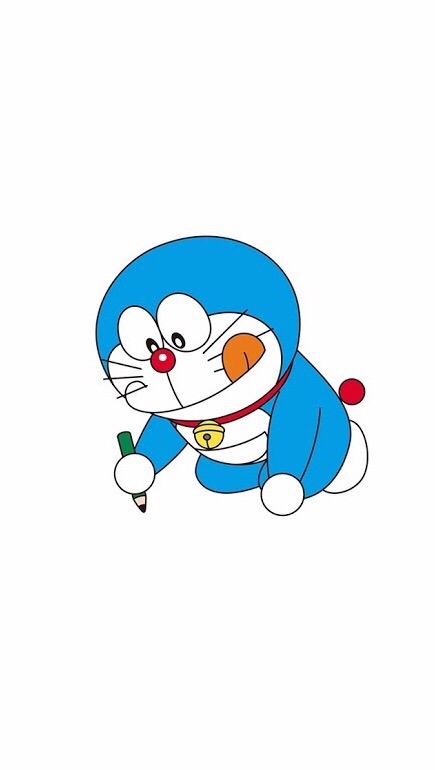 B